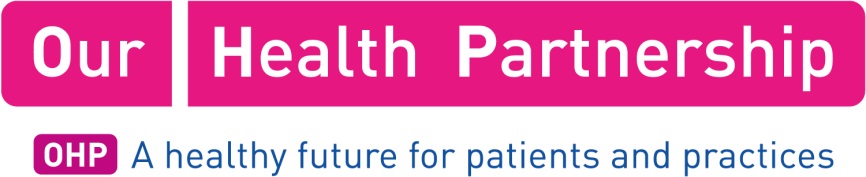 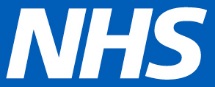 Evening and weekend appointments are now available for patients who are registered with this GP practice.

The appointments will take place at Ley Hill Surgery, 228 Lichfield Road, Sutton Coldfield, B74 2UE.

Appointments must be booked in advance through the reception team at this surgery and are available with a range of clinicians including GPs, nurses and health care assistants.

Appointments times are: 
Monday  to Friday	6.30pm  -  8pm                                                                        Saturday         		8.30am  -  12.30pm 
Sunday          		8.30am  -  12.30pm
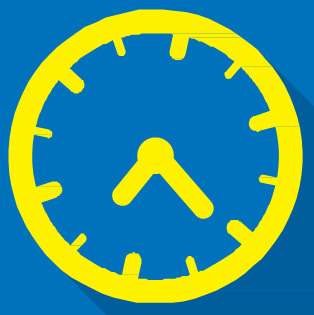 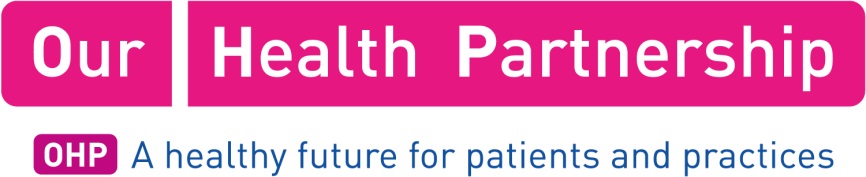 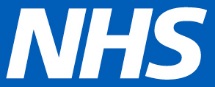 Evening and weekend appointments are now available for patients who are registered with this GP practice.

The appointments will take place at The Royal Orthopaedic Hospital, Gate C, Main Entrance, Bristol Road South, Northfield, B31 2AP.

Appointments must be booked in advance through the reception team at this surgery and are available with a range of clinicians including GPs, nurses and health care assistants.

Appointments times are: 
Monday  to Friday	6.30pm  -  8pm                                                                        Saturday         		9.00am  -  1pm 
Sunday          		9.00am  -  1pm
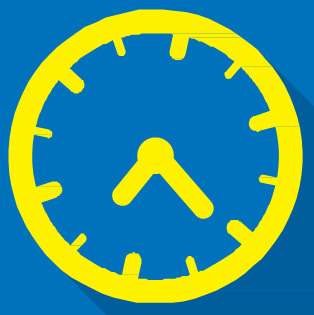 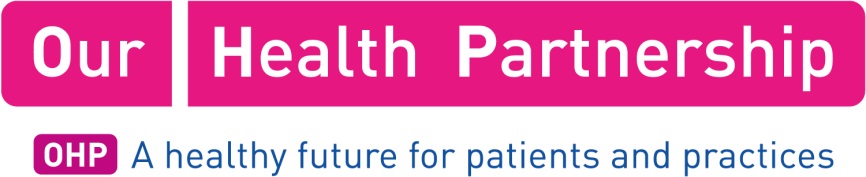 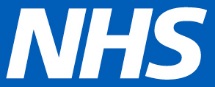 Evening and weekend appointments are now available for patients who are registered with this GP practice.

The appointments will take place at Oaks Medical Centre, 199 Shady Lane, Great Barr, B44 9ER.

Appointments must be booked in advance through the reception team at this surgery and are available with a range of clinicians including GPs, nurses and health care assistants.

Appointments times are: 
Monday  to Friday	 6.30pm  -  8pm                                                                        Saturday         		 9.00am  -  1pm 
Sunday          		10.00am  - 1pm
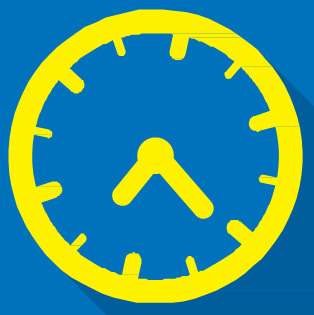 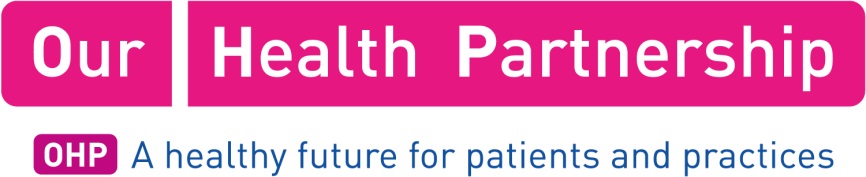 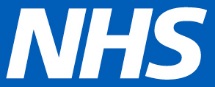 Evening and Saturday appointments are now available for patients who are registered with this GP practice.

The appointments will take place at Harlequin Surgery, 160 Shard End Crescent, Shard End, B34 7BP.

Appointments must be booked in advance through the reception team at this surgery and are available with a range of clinicians including GPs, nurses and health care assistants.

Appointments times are: 
Monday  to Friday	6.30pm  -  8pm                                                                        Saturday         		morning only
Sunday          		not available
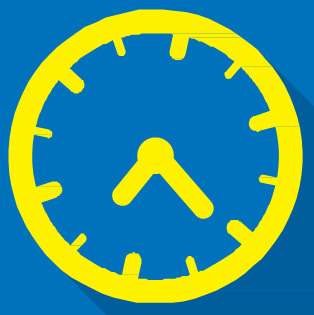 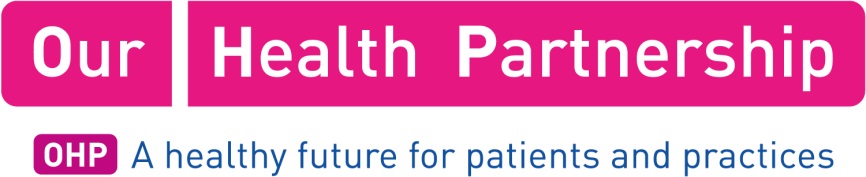 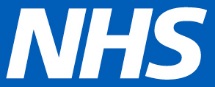 Evening and Weekend appointments are now available for patients who are registered with this GP practice.

The appointments will take place at Yardley Wood Health Centre, 
401 Highfield Road, Yardley Wood, Birmingham, B14 4DU.

Appointments must be booked in advance through the reception team at this surgery and are available with a range of clinicians including GPs, nurses and health care assistants.

Appointments times are: 
Monday to Friday	 6.30pm  - 8.00pm                                                                        Saturday         		 9.00am -  1.00pm
Sunday          		10.00am - 2.00pm
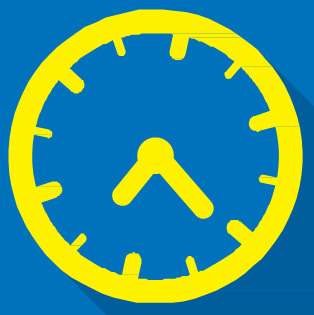 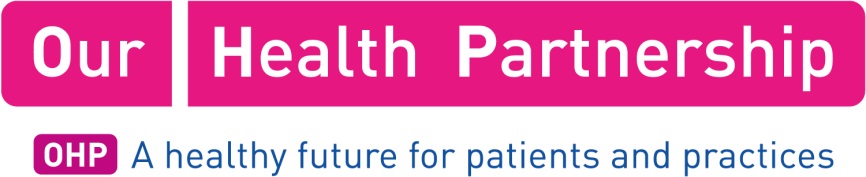 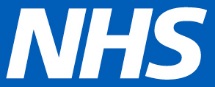 Evening and Weekend appointments are now available for patients who are registered with this GP practice.

The appointments will take place at Lordswood House Medical Practice, 54 Lordswood Road, Harborne, B17 9DB.

Appointments must be booked in advance through the reception team at this surgery and are available with a range of clinicians including GPs, nurses and health care assistants.

Appointments times are: 
Monday to Friday	 6.30pm  - 8.00pm                                                                        Saturday         		 9.00am -  1.00pm
Sunday          		 10.00am – 2.00pm
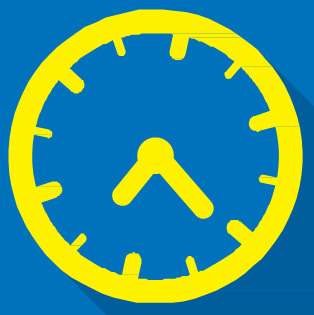 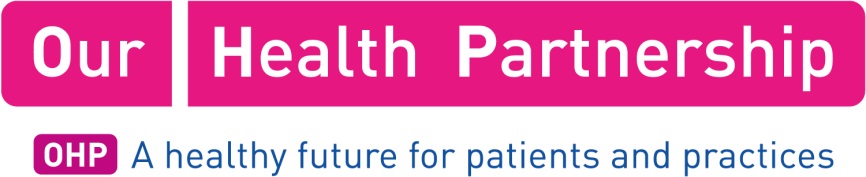 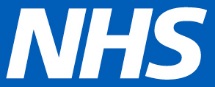 Evening and Weekend appointments are now available for patients who are registered with this GP practice.

The appointments will take place at Iridium Medical Practice, 299 Bordesley Green East, Stechford, B33 8TA.

Appointments must be booked in advance through the reception team at this surgery and are available with a range of clinicians including GPs, nurses and health care assistants.

Appointments times are: 
Monday to Friday	 6.30pm  - 8.00pm                                                                        Saturday         		 9.00am -  1.00pm
Sunday          		 not available
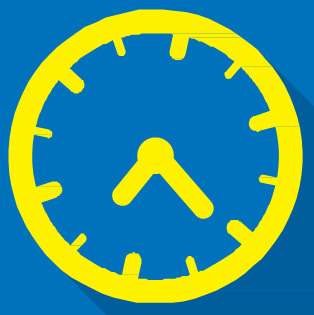